Региональный этап Всероссийского конкурса профессионального мастерства«Учитель-дефектолог России» в 2020 году
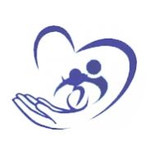 13 февраля – 14 апреля 
2020 года
Цели:
выявления талантливых и высокопрофессиональных учителей-дефектологов Ярославской области, их поддержки и поощрения;
распространения инновационного опыта работы лучших учителей-дефектологов Ярославской области;
формирования позитивного общественного мнения о деятельности учителей-дефектологов системы образования.
Задачи Конкурса:
стимулирование роста профессионального мастерства учителей-дефектологов;
 выявление и распространение успешного педагогического опыта, связанного с коррекционно-развивающим сопровождением обучающихся с ОВЗ и инвалидностью;
демонстрация возможностей инновационных педагогических технологий и новых форм работы с обучающимися с ОВЗ и инвалидностью;
повышение творческой активности специалистов в области дефектологии, создание условий для их личностной и профессиональной самореализации;
активизация инновационной работы, выявление и поддержка дефектологов-новаторов в процессе освоения современных программ, методик и технологий развития, обучения и воспитания обучающихся с ОВЗ и инвалидностью.
Организатором Конкурса является департамент образования Ярославской области.
Департамент образования утверждает :
составы организационного комитета Конкурса (далее – оргкомитет), жюри Конкурса (далее – жюри);
 место, сроки проведения конкурсных мероприятий Конкурса.

Оператором Конкурса является государственное автономное учреждение дополнительного профессионального образования Ярославской области «Институт развития образования».
Оператор обеспечивает:
проведение процедуры открытия и закрытия Конкурса;
организацию мероприятий, включая испытания участников Конкурса, и прочее;
информационную поддержку, включая размещение информации о проведении Конкурса на сайте департамента образования Ярославской области.
В Конкурсе могут принимать участие учителя-дефектологи (учитель-логопед, логопед, учитель-сурдопедагог, учитель-олигофренопедагог, учитель-тифлопедагог, дефектолог) дошкольных образовательных организаций, общеобразовательных организаций, центров психолого-педагогической, социальной и медицинской помощи региона, профессиональных образовательных организаций, общественных организаций, работающих с обучающимися с ОВЗ.
Выдвижение кандидатов на участие в Конкурсе проводится:
органами местного самоуправления муниципальных образований области, осуществляющими управление в сфере образования, и /или соответствующими органами местной администрации, осуществляющими управление в сфере образования;
органами самоуправления образовательной организации (советом образовательной организации, попечительским советом, управляющим советом, родительским комитетом и другими);
педагогическим коллективом образовательной организации.
Конкурсные испытания
Конкурсные материалы
заявка от образовательной организации (муниципального органа управления образованием) на участие в Конкурсе;
личное заявление кандидата на участие в Конкурсе с согласием кандидата на обработку персональных данных;
копия паспорта и трудовой книжки участника Конкурса;
профессиональное портфолио участника Конкурса;
видеоролик группового/подгруппового занятия/фрагмента урока участника, снятый любыми доступными средствами.
Требования к видеоролику: 
материал должен быть размещен на ресурсе www.youtube.com (со звуком);
 формат видео: MP 4;
минимальное разрешение видеоролика 1280х720 HD 16:9;
продолжительность видеоролика – от 10 до 15 минут;
-видеоролик должен включать информационную заставку с ФИО, фотографией участника конкурса, полным название организации, которую он представляет, наименованием муниципального района или города Ярославской области;
использование при съёмке и  монтаже видеоролика специальных программ и инструментов – на усмотрение участника Конкурса;
содержание видеоролика: цель, задачи занятия и контингент обучающихся (до 2 минут); фрагмент группового/ подгруппового занятия/урока участника Конкурса;
 на Конкурс не принимаются видеоролики, не соответствующие тематике Конкурса, имеющие рекламный характер, а также, оскорбляющие достоинства и чувства других людей.
Заявки и конкурсные материалы направляются электронной почтой imcn@iro.yar.ru  и/или  otroshko@iro.yar.ru - ГАУ ДПО ЯО ИРО, кафедра инклюзивного образования. 
Материалы, подготовленные с нарушением требований к их оформлению или поступившие позднее установленного  срока не подлежат рассмотрению.
Заочный  тур  конкурса
Анализ и оценивание  членами жюри:
 профессиональных портфолио участников конкурса;
видеороликов участников конкурса.
Очный  тур  конкурса
Мастер-класс
Конкурсное испытание   «Мастер-класс» проводится индивидуально каждым участником конкурса по выбранной им теме. 
Формат конкурсного испытания: публичная индивидуальная демонстрация образовательных коррекционно-развивающих технологий (методов, приемов). 
Регламент: выступление участника  - 20 минут, вопросы жюри и ответы на них конкурсанта – до 5 минут.
Оценивание конкурсного испытания проводится членами жюри на основе критериев, разработанных оргкомитетом Конкурса.
Последовательность участников Конкурса при выполнении конкурсных испытаний определяется жеребьевкой.
Открытое групповое занятие/урок с обучающимися с ОВЗ
Конкурсное испытание «Открытое групповое занятие/урок с обучающимися с ОВЗ» проводится участником Конкурса с учетом его специализации в образовательной организации, утвержденной Организационным комитетом конкурса.
Формат конкурсного испытания: открытое групповое занятие/урок по предмету  с обучающимися с ОВЗ; самоанализ проведенного занятия/урока, ответы на вопросы членов жюри.
Регламент: проведение занятия: 25 минут, урока – 40 минут. Самоанализ и ответы на вопросы членов  жюри – до 10 минут.
Тема  занятия/урока определяется в соответствии с календарно-тематическим планированием и сообщается участнику за день до проведения занятия/урока.
Конкурсное испытание   «Круглый стол «Дефектологическая наука и практика в России: ответы на вызовы времени» проводится с участием членов жюри и всех финалистов конкурса.
    Регламент «Круглого стола» – не более часа.
Подведение итогов конкурса
Жюри оценивает выполнение всех конкурсных испытаний в баллах в соответствии с критериями, утвержденными оргкомитетом. 
По итогам конкурсных испытаний первого тура Конкурса формируется рейтинг участников Конкурса.
Первые три участника, набравшие наибольшее количество баллов в рейтинге по результатам первого тура Конкурса, объявляются финалистами и допускаются к участию во втором туре Конкурса.
При равенстве баллов, полученных по результатам первого тура Конкурса, вопрос о позиции участника в рейтинге решается жюри путем открытого голосования. При равенстве голосов членов жюри голос председательствующего на заседании является решающим. Итоги первого тура Конкурса утверждаются протоколом на заседании жюри.
При определении победителя и лауреатов Конкурса учитывается сумма всех баллов, полученных по итогам первого и второго туров Конкурса. Участник второго тура Конкурса, набравший наибольшее количество баллов, объявляется победителем Конкурса, остальные два  финалиста становятся лауреатами Конкурса.
Мы –команда!